Спортивно –оздоровительноенаправление
Игры народов мира
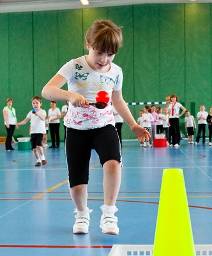 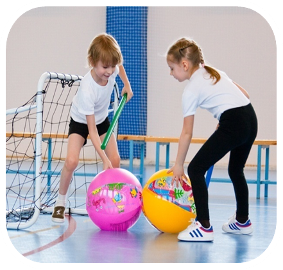 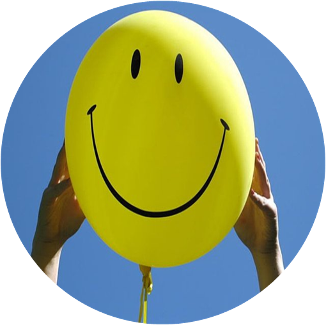 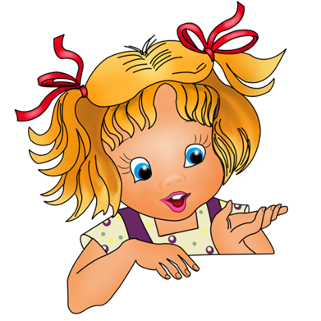 Цель:
содействие  всестороннему развитию личности, приобщение к самостоятельным занятиям физическими упражнениями
 Задачи:   
укрепление здоровья учащихся, приобщение их к занятиям физической культурой и здоровому образу жизни, содействие гармоническому, физическому развитию;
 обучение жизненно важным двигательным умениям и навыкам;
 воспитание дисциплинированности, доброжелательного отношения к товарищам, формирование коммуникативных компетенций.
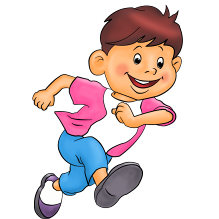 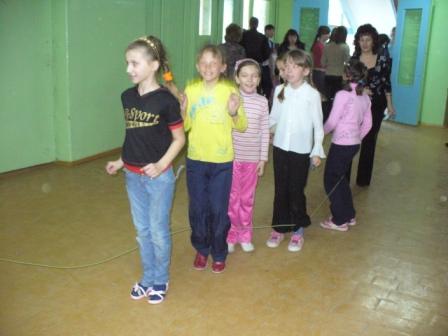 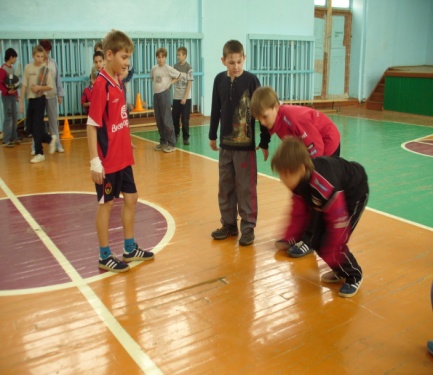 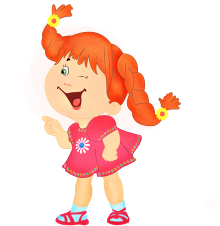 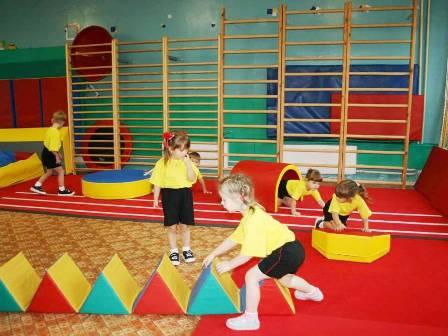 Дети научатся:
     играть активно, самостоятельно и с удовольствием, в любой игровой ситуации самим регулировать степень внимания и мышечного напряжения, приспосабливаться к изменяющимся условиям окружающей среды, находить выход из критического положения, быстро принимать решение и приводить его в исполнение, проявлять инициативу, оказывать товарищескую поддержку, добиваться достижения общей цели;
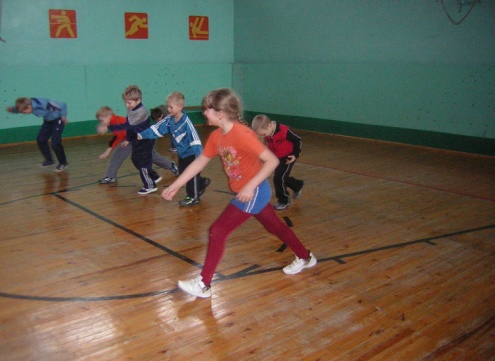 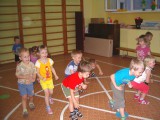 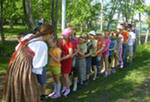 Народная игра – естественный спутник жизни, ребенка, источник радостных эмоций, обладающий великой воспитательной силой.
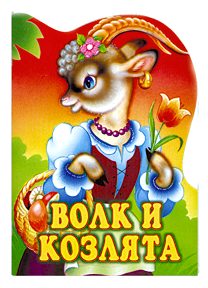 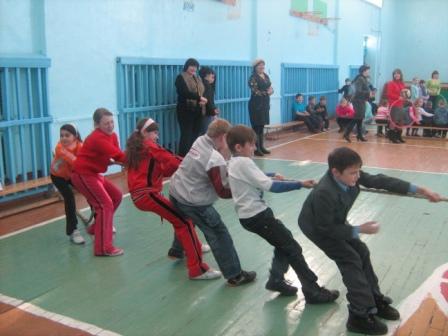 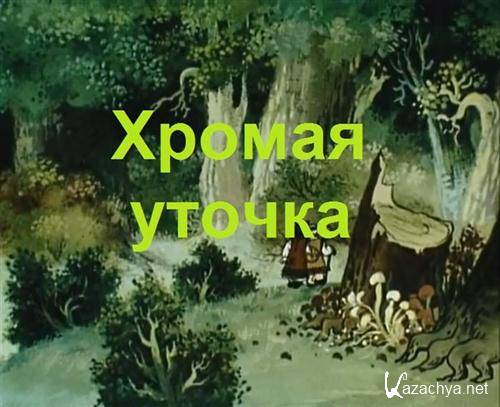 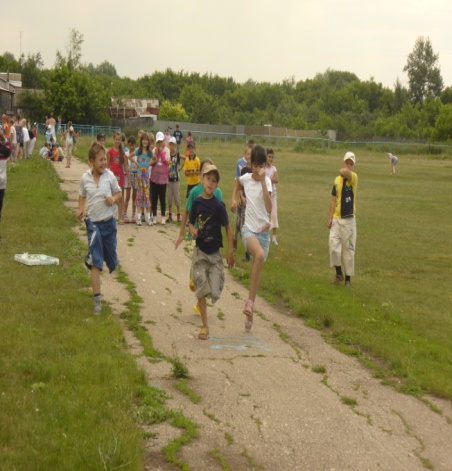 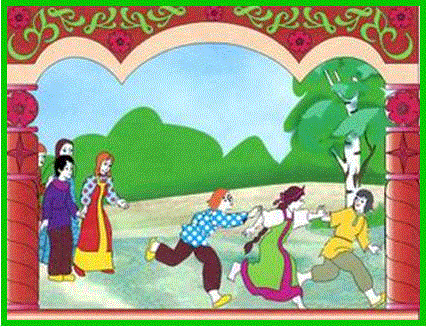 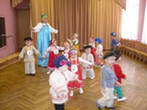 Игры на развитие психических процессов:
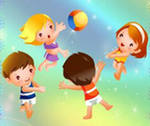 Игры на развитие восприятия.
Упражнения и игры на внимание
Игры на развитие памяти.
Игры на развитие воображения.
Игры на развитие мышления и речи.
Игры на коррекцию эмоциональной сферы ребёнка.
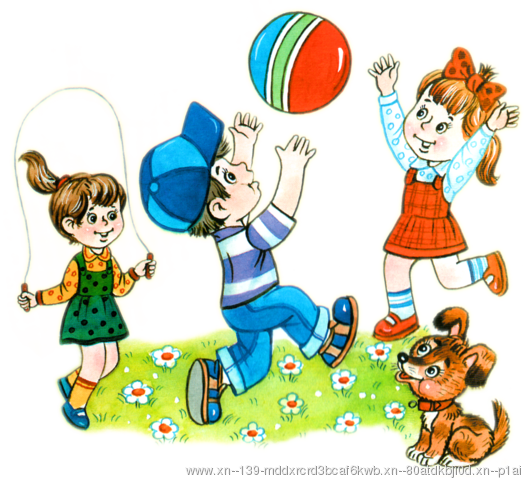 Подвижные игры
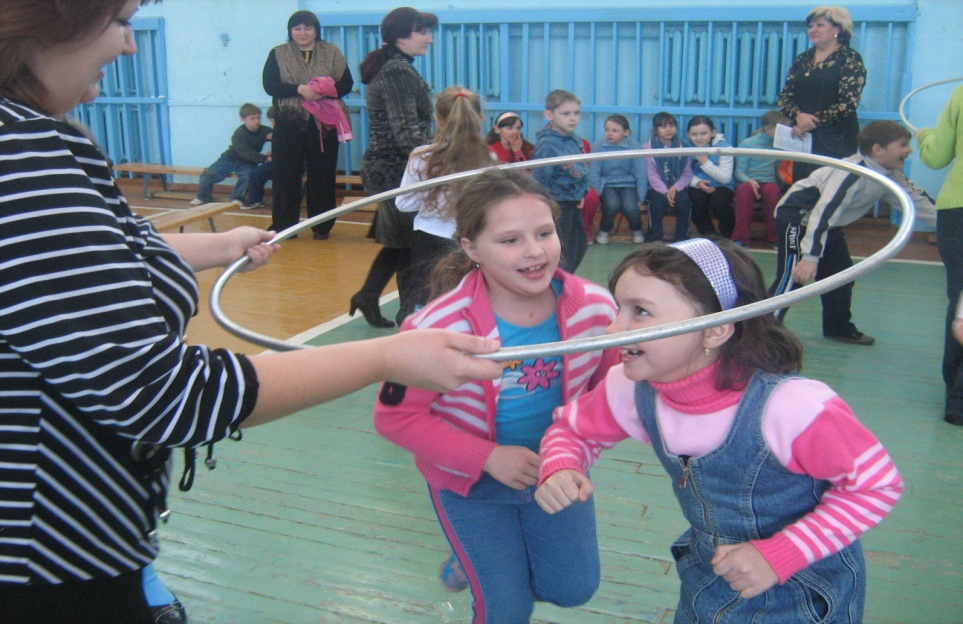 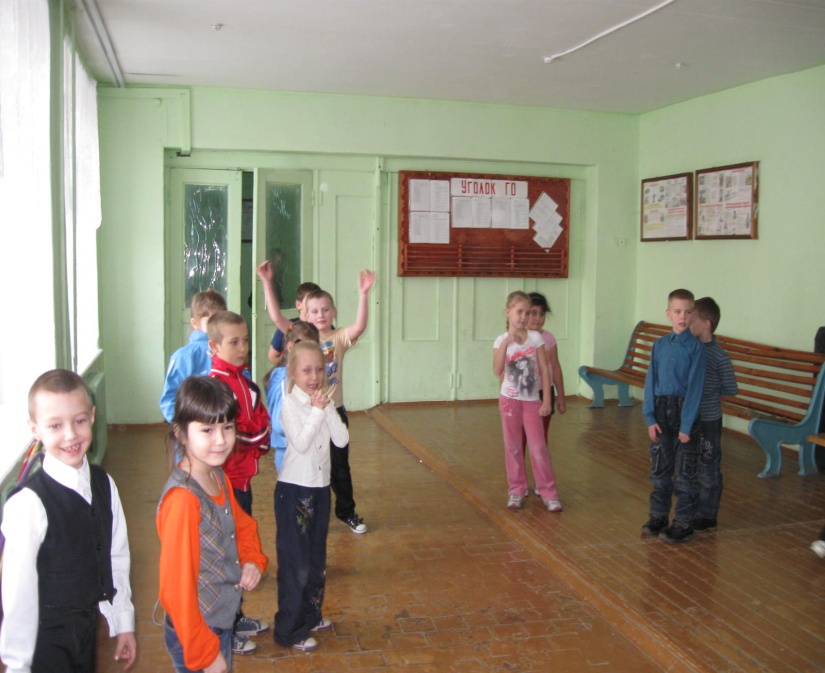 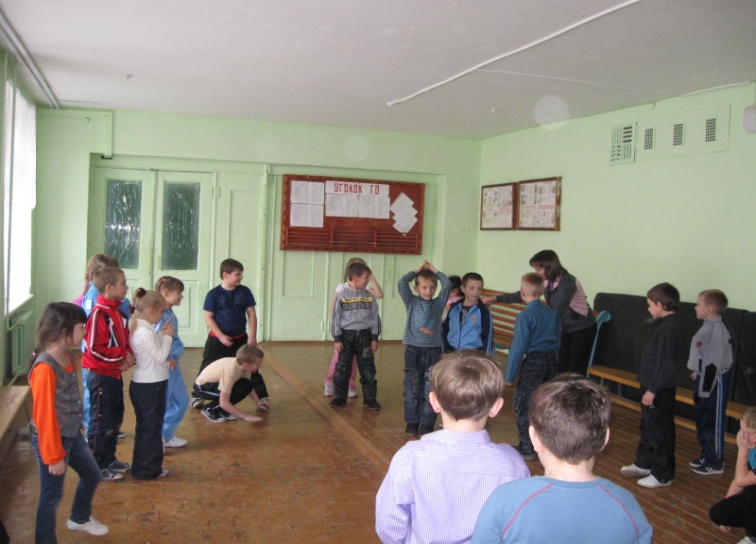 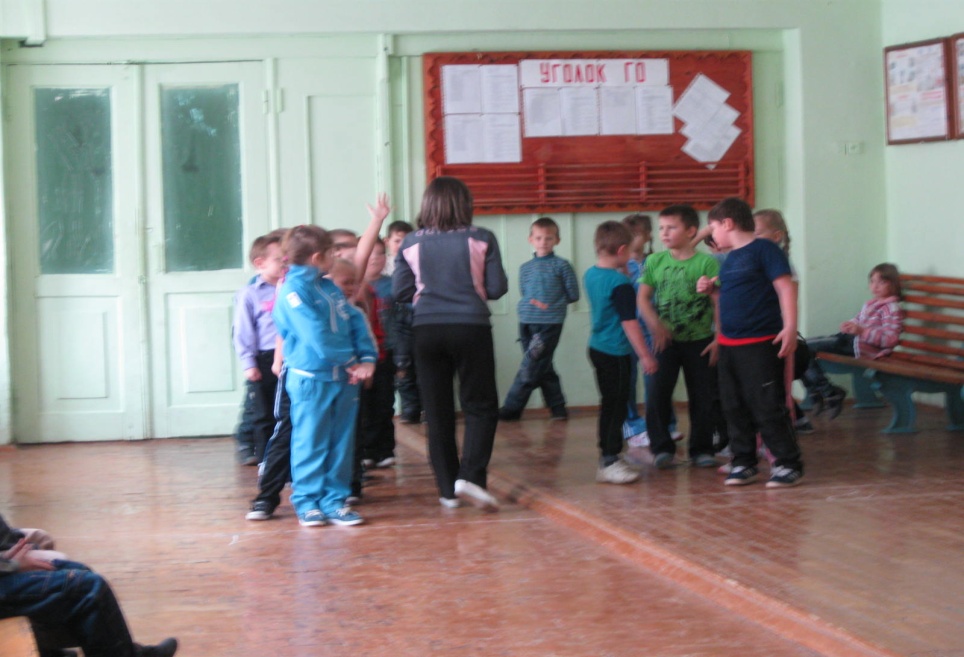 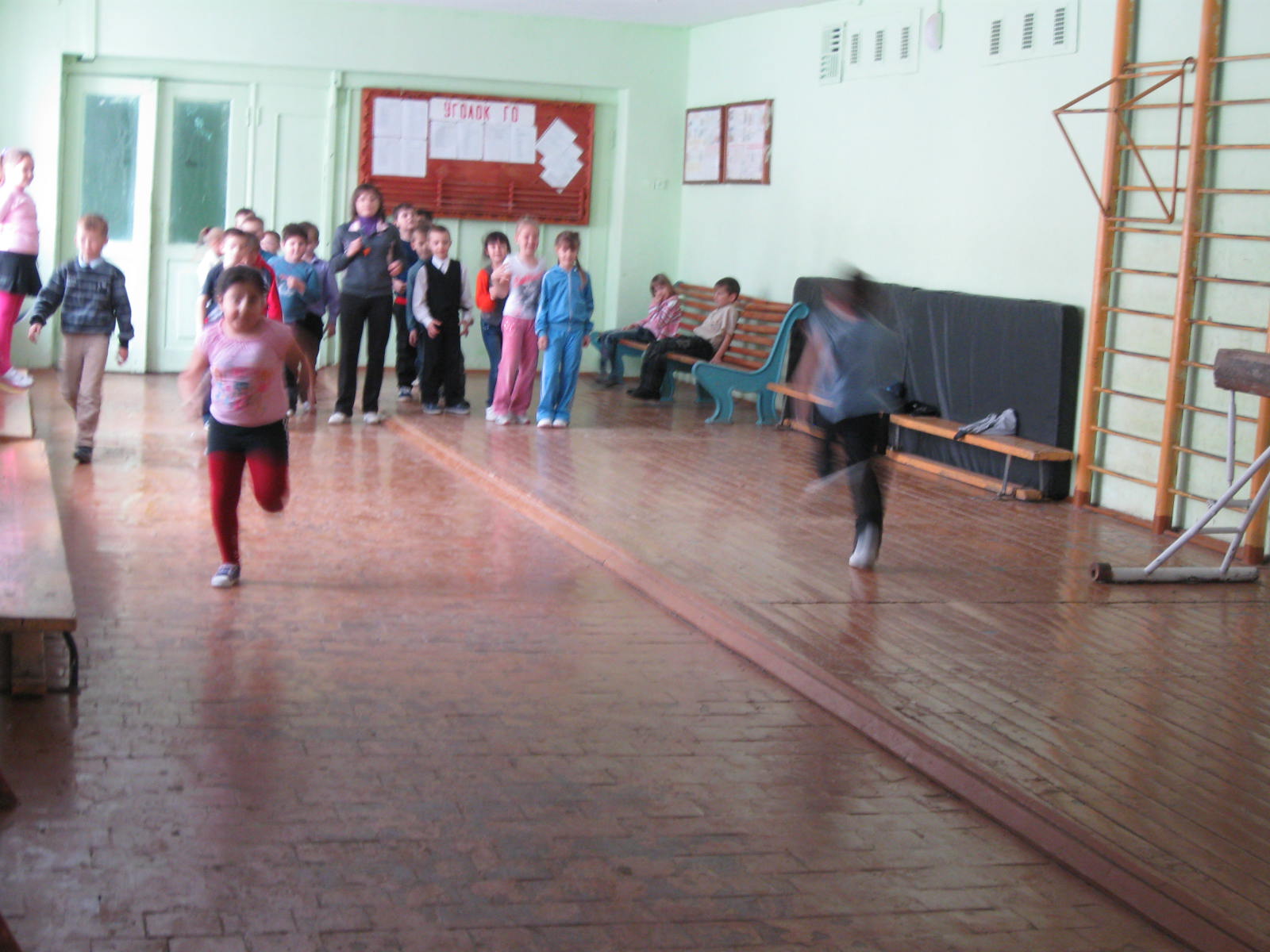 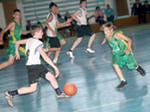 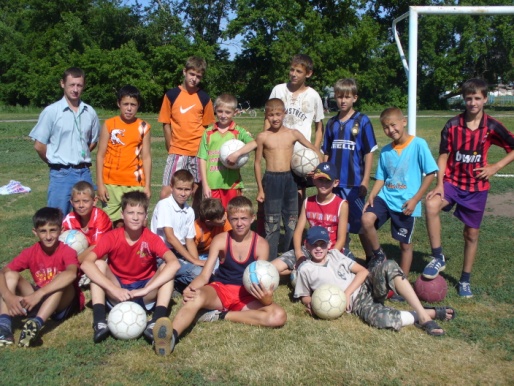 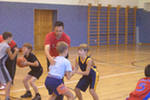 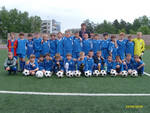 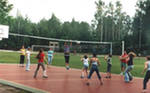 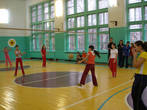 Ожидаемый результат
Укрепление здоровья детей, формирование у них навыков здорового образа жизни.
Обобщение и углубление знаний об истории, культуре народных игр.
Развитие умений работать в коллективе.
Формирование у детей  уверенности в своих силах.
Умение применять игры  самостоятельно.
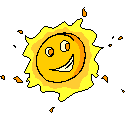 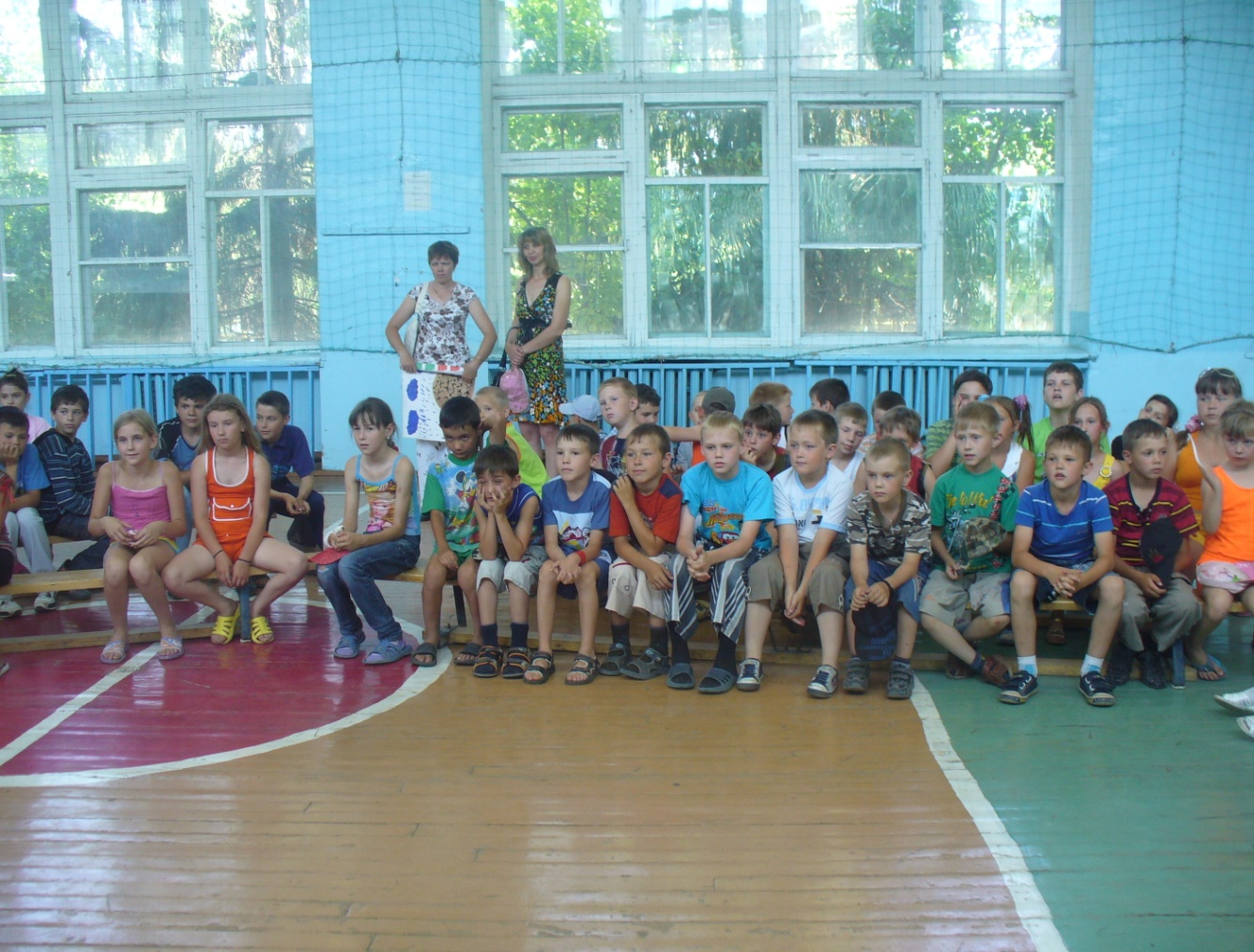